Коло і круг
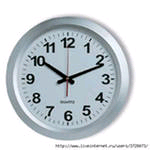 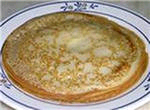 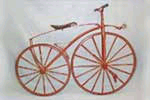 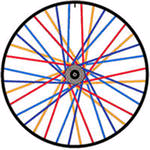 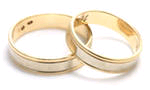 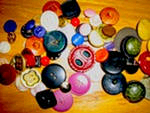 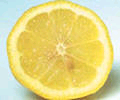 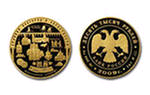 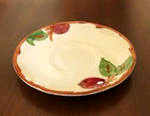 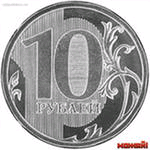 ?
Круг
Коло
О
Коло
Геометрична фігура, що складається з усіх точок площини, які рівновіддалені від даної точки.
т. О – центр кола.
Елементи кола і круга
1 – радіус
2 – діаметр
3 – хорда
1
2
3
R
(r)
РАДІУС
Відрізок, що сполучає  будь-яку точку   кола з його центром.
РАДІУС
(з латинської radius – «спиця в колесі»).
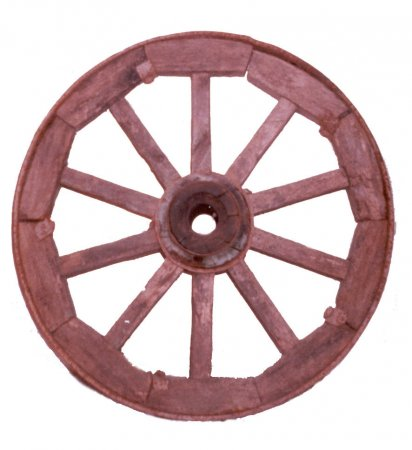 ХОРДА
Відрізок, який сполучає   будь-які дві точки кола.
D (d)
ДІАМЕТР
Хорда,, яка проходить через центр кола.
С
Назвати радіуси і діаметри
В
D
O
А
E
L
F
K
Де коло, а де круг?
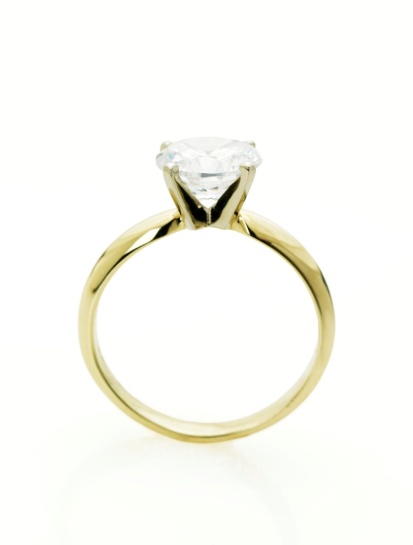 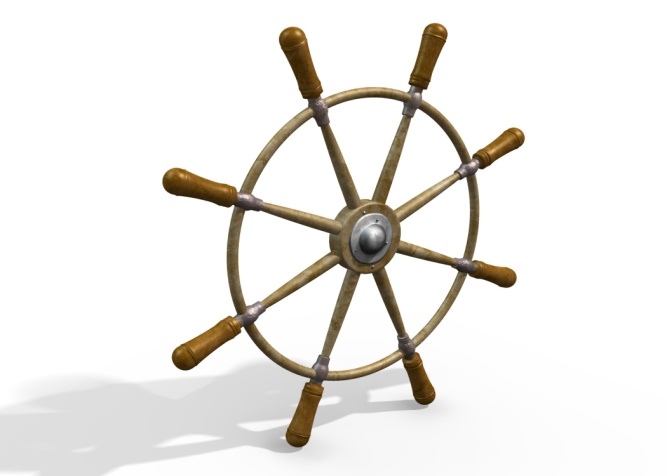 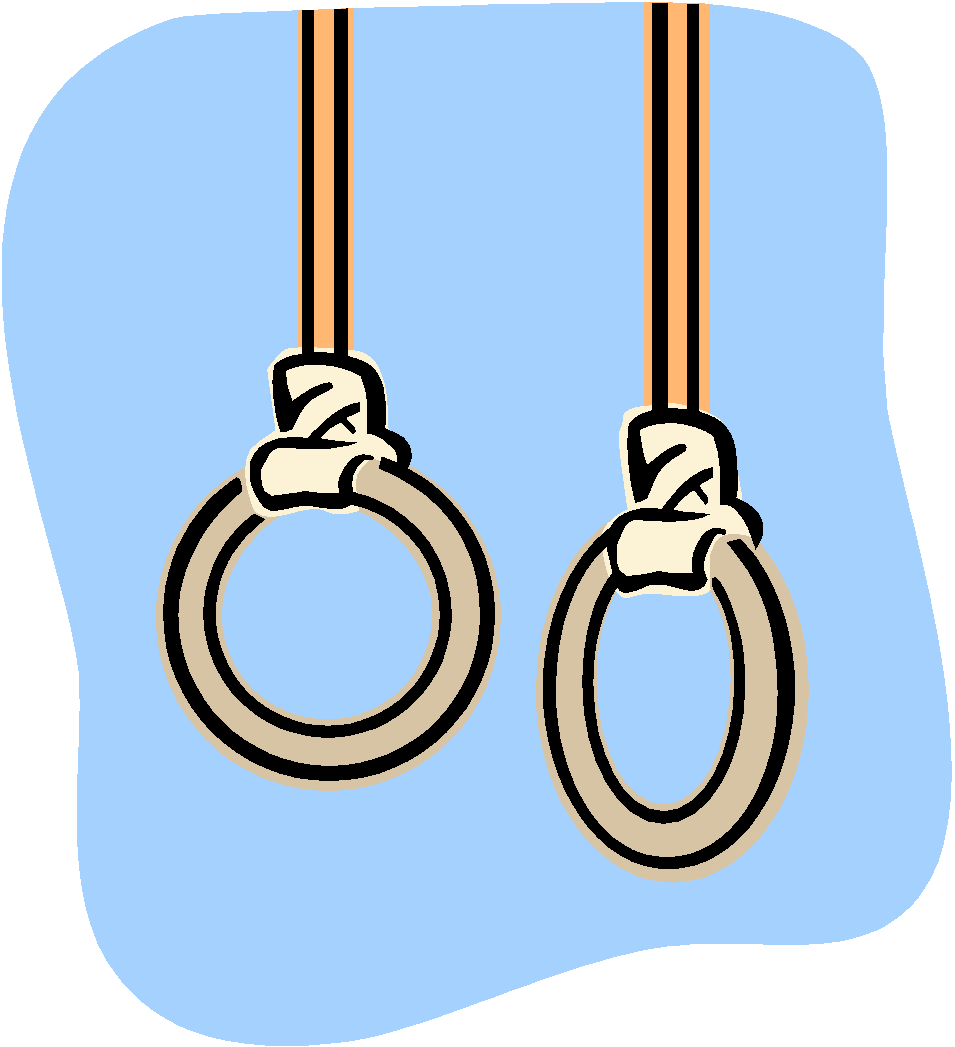 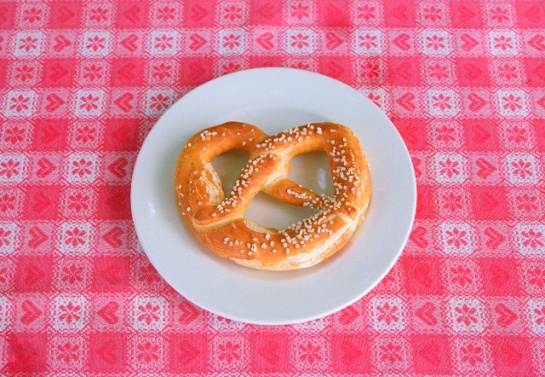 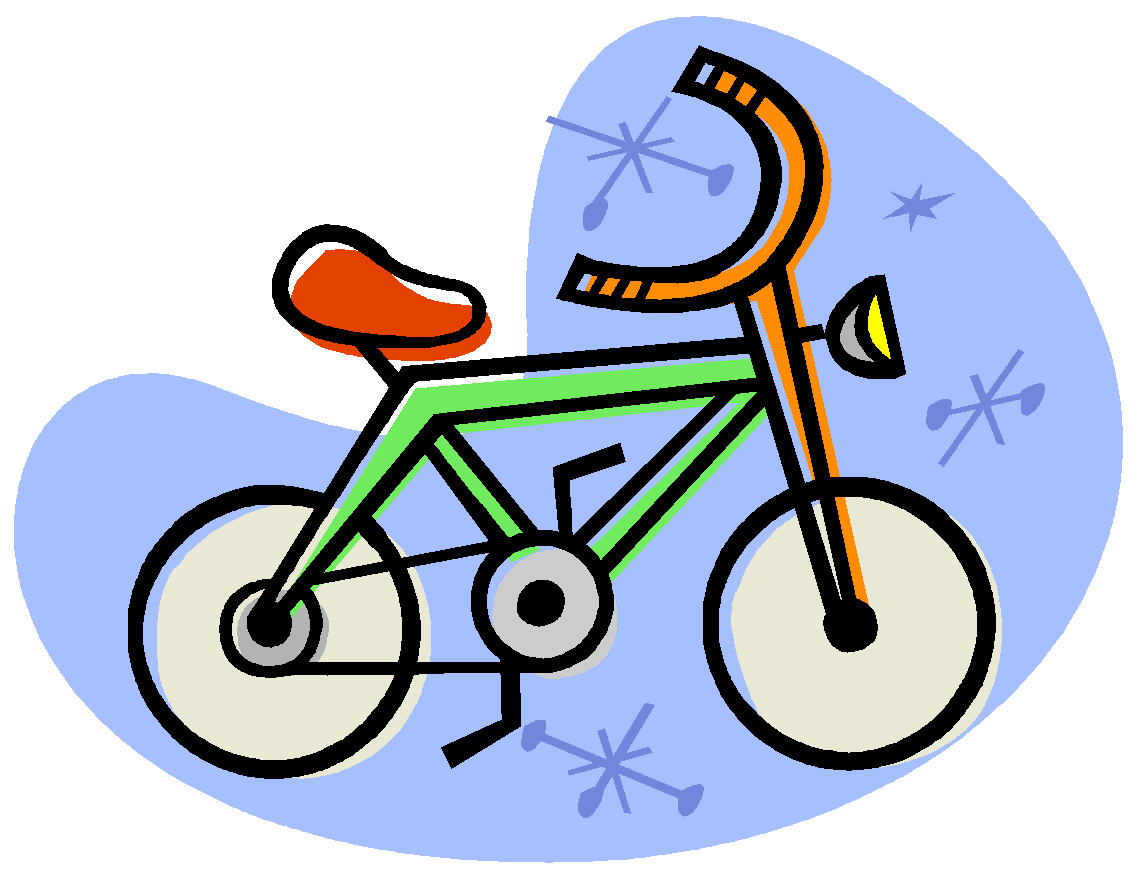 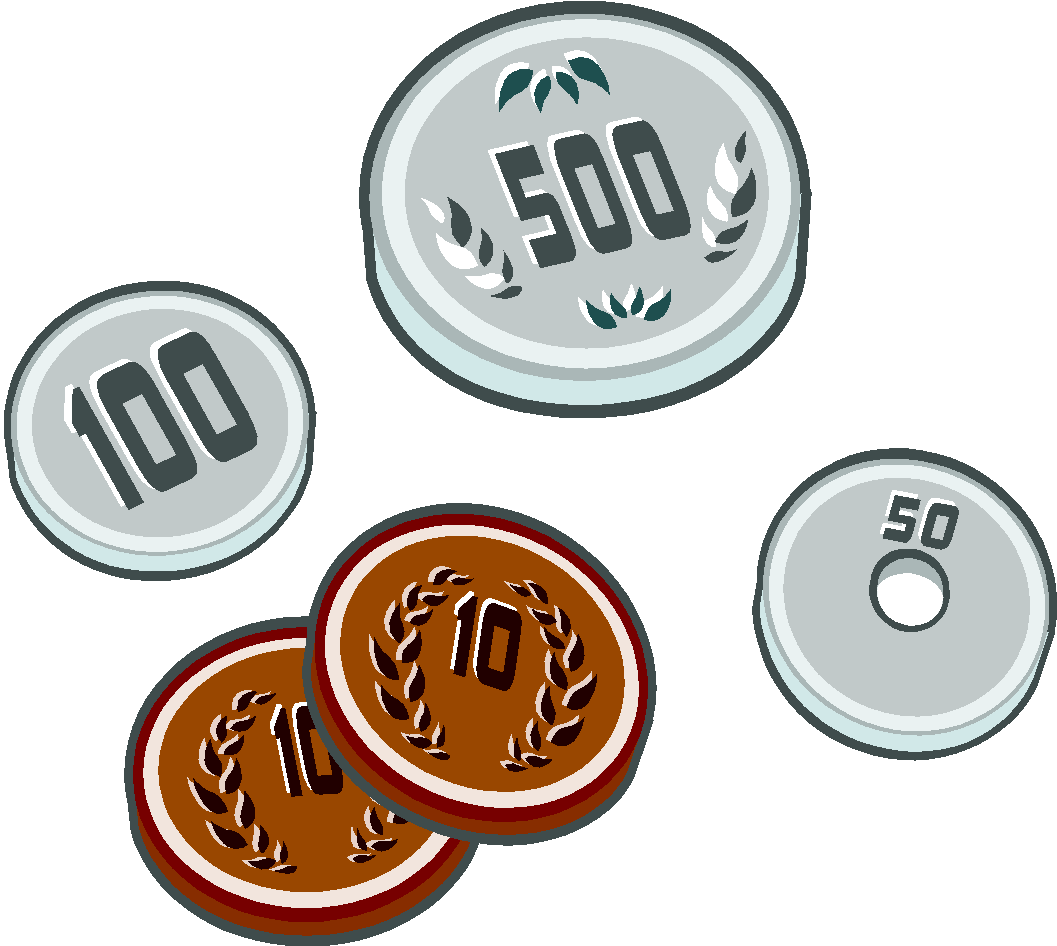 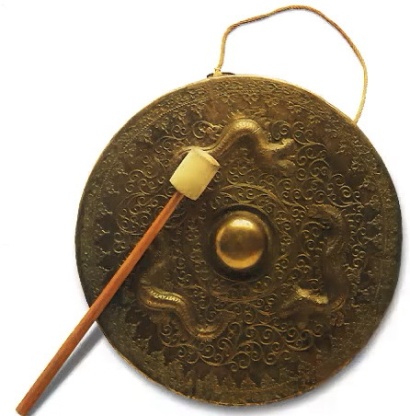 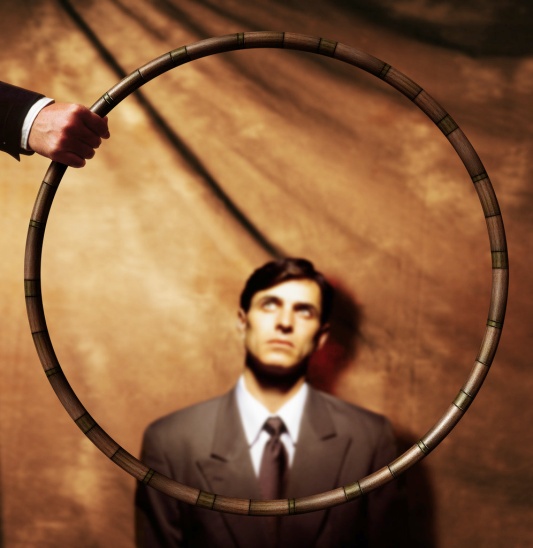 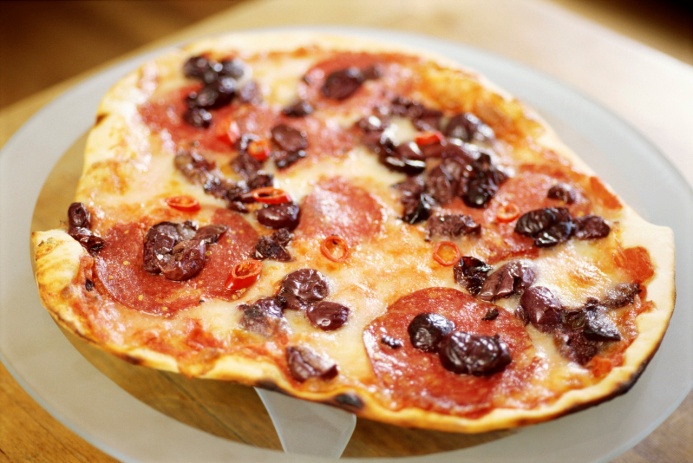 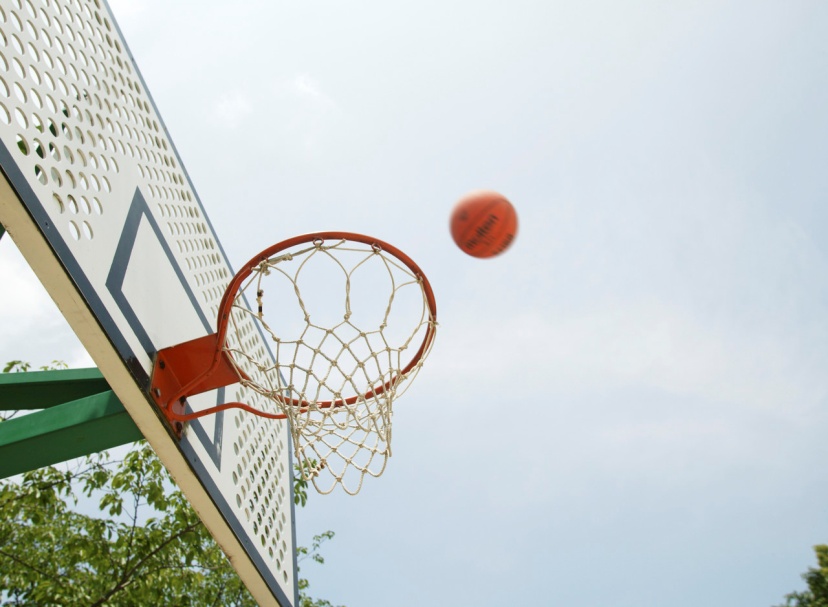 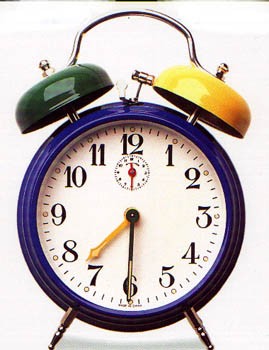 Де радіус? Де діаметр?
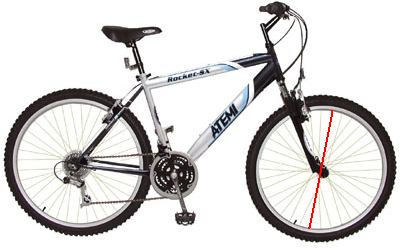